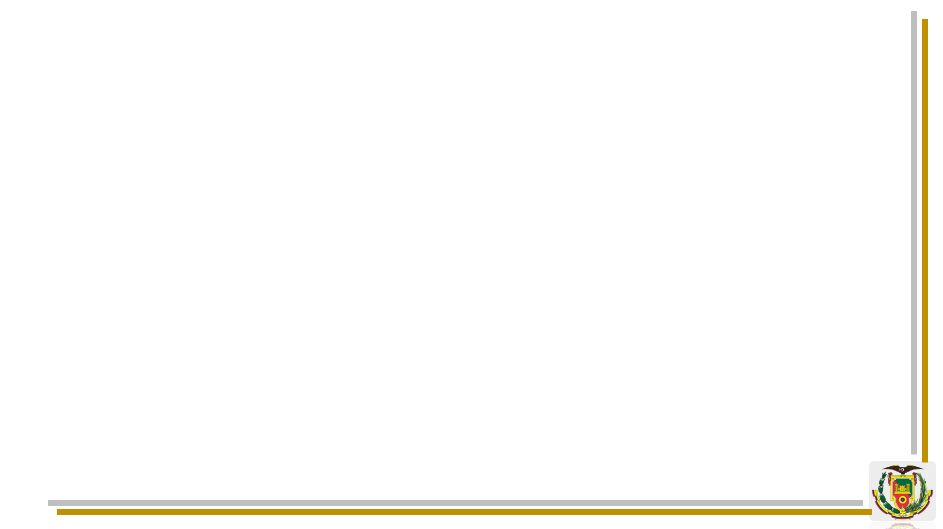 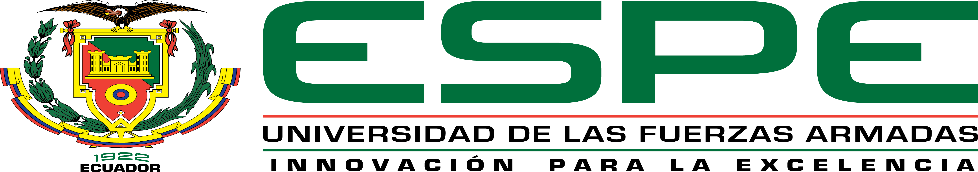 DEPARTAMENTO DE CIENCIAS ECONÓMICAS, ADMINSTRATIVAS Y DE COMERCIOCARRERA DE INGENIERÍA COMERCIAL TEMA: “INCIDENCIA DE LA CULTURA ORGANIZACIONAL EN EL COMPROMISO DE LOS EMPLEADOS PERTENECIENTES A LAS PYMES DE ALIMENTOS Y BEBIDAS DEL CANTÓN QUITO - 2018”AUTOR: ZEAS MEDINA, EDWIN GERARDODIRECTOR: DR. OBANDO CHANGUAN, MARCELO PATRICIOSANGOLQUÍ,  2019
Richard Branson
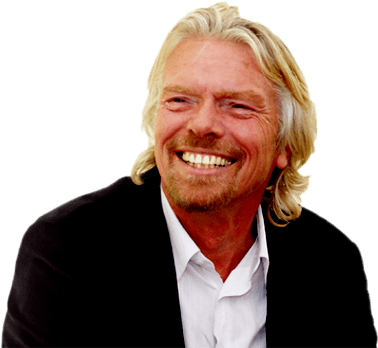 “Los clientes no son lo primero. Lo primero son los empleados, si cuidas de tus empleados ellos cuidarán de tus clientes”.
DESCRIPCIÓN DEL SECTOR
Manufactura 8,08%   
      de PYMES 
13,29% al PIB en 2017 (↑ 3,1%/ 2016)
13,18% empleados afiliados en 2017
IND. MANUFACTURERA
A&B participación del 38%/ manufactura
 6,1% del PIB 2016
IND. ALIMENTOS Y BEBIDAS
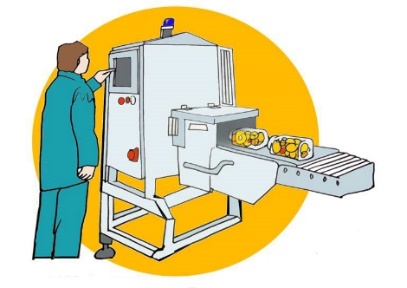 Pichincha > producción 29,87% 
> Q de empleados PYMES (6.187 al 2017)
Quito > Q empleados PYMES (87,57%)
PYMES DE A&B CANTÓN QUITO
Fuente: INEC (2017)
PLANTEAMIENTO DEL PROBLEMA
PLANTEAMIENTO DEL PROBLEMA
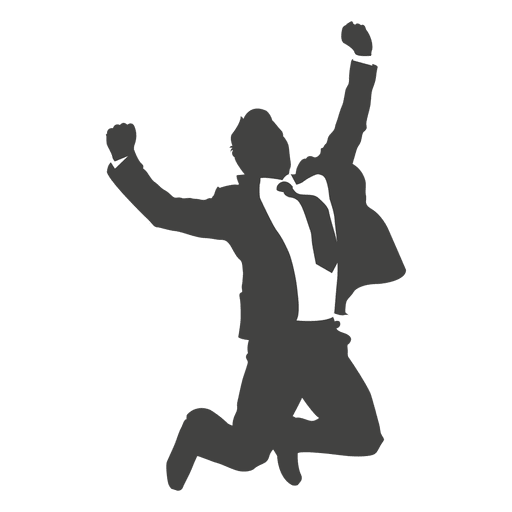 CULTURA
PYMES son importantes para la economía
Valores y creencias
Empleados alineados a los objetivos de la organización
Desempeño organizacional
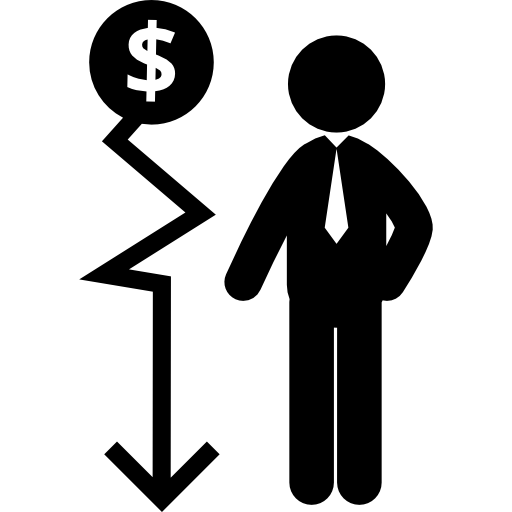 ESTRATEGIAS
Desarrollo y productividad del capital humano
Lealtad y apego emocional
COMPROMISO
V D
V I
La cultura organizacional
Compromiso organizacional
..de los empleados pertenecientes a las PYMES de la industria de alimentos y bebidas del cantón Quito?
OBJETIVOS
Analizar la cultura organizacional de las PYMES de la industria de Alimentos y Bebidas del cantón Quito.
GENERAL
Identificar el nivel de compromiso que prevalece en los empleados de las PYMES de Alimentos y Bebidas del cantón Quito.
Analizar la incidencia entre la cultura organizacional y el compromiso de los empleados que laboran en las PYMES pertenecientes a la industria de alimentos y bebidas del cantón Quito.
ESPECÍFICOS
Determinar la correlación entre las dimensiones de cultura organizacional y el compromiso de los empleados.
Establecer recomendaciones orientadas a la mejora de la cultura organizacional de las PYMES de Alimentos y Bebidas del cantón Quito
HIPÓTESIS
La cultura organizacional de las PYMES de la industria de Alimentos y Bebidas del cantón Quito es débil.
GENERAL
El nivel de compromiso organizacional es bajo en los empleados de las PYMES de la industria de Alimentos y Bebidas del cantón Quito.
La cultura organizacional incide en el compromiso de los empleados de las PYMES pertenecientes a la industria de alimentos y bebidas del cantón Quito.
ESPECÍFICAS
Existe una correlación significativa entre las dimensiones de cultura organizacional y la variable compromiso organizacional.
MARCO TEÓRICO
Teoría de cultura organizacional de Bolman-Deal
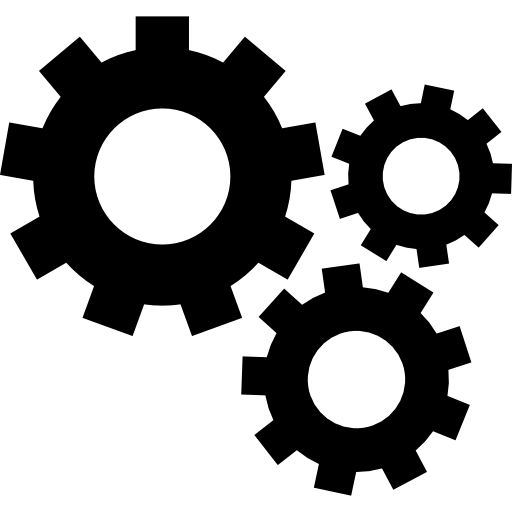 Teoría del desarrollo organizacional
Teoría del comportamiento énfasis en Maslow
DISEÑO METODOLÓGICO
Descriptivo correlacional
Por su alcance
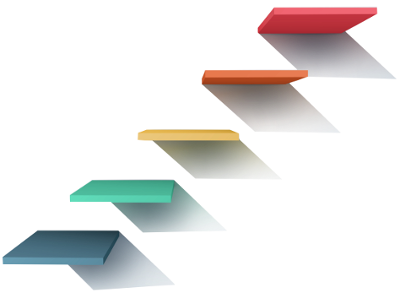 Por el control de las variables
Diseño no experimental transversal
Por las fuentes de información
Mixto
Por su finalidad
Aplicado
Por su enfoque
Cuantitativo
POBLACIÓN Y MUESTRA
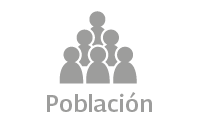 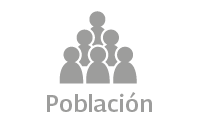 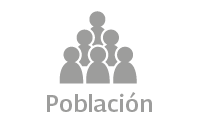 Población
39.929 empleados
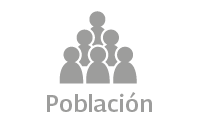 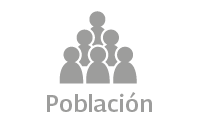 Población reducida
4.963 empleados
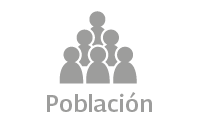 Muestra
357 empleados
CÁLCULO DE LA MUESTRA
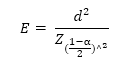 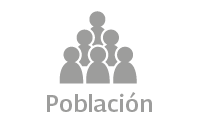 Muestra
357 empleados
SISTEMA DE VARIABLES
Compromiso organizacional
VARIABLES
Cultura organizacional
CN
CA
GC
CCF
DC
AO
OC
DIMENSIONES
TEC
RESULTADOS
RESULTADOS
ANÁLISIS DESCRIPTIVO
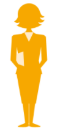 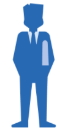 ÁREA EN QUE LABORA
57,4%
42,6%
ESTADO CIVIL
SEXO
EDUCACIÓN
EDAD
ANTIGÜEDAD
RESULTADOS
ESTADÍSTICOS DE PERCEPCIÓN: CULTURA ORGANIZACIONAL
PEQUEÑAS EMPRESAS
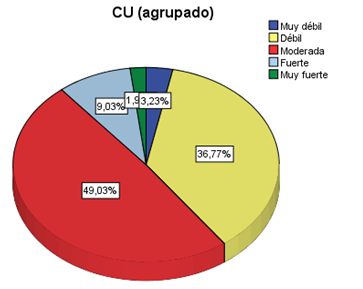 x̄=93,52 -> (87-107)
ESTADÍSTICOS DE PERCEPCIÓN: CULTURA ORGANIZACIONAL
PEQUEÑAS EMPRESAS
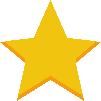 ESTADÍSTICOS DE PERCEPCIÓN: CULTURA ORGANIZACIONAL
MEDIANAS EMPRESAS
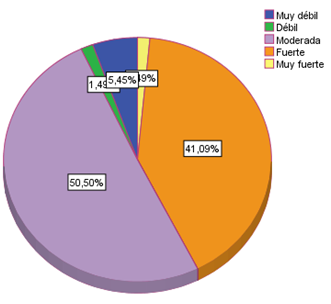 x̄=102,91 -> (87-107)
ESTADÍSTICOS DE PERCEPCIÓN: CULTURA ORGANIZACIONAL
MEDIANAS EMPRESAS
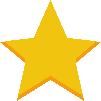 RESULTADOS
ESTADÍSTICOS DE PERCEPCIÓN: COMPROMISO ORGANIZACIONAL
PEQUEÑAS EMPRESAS
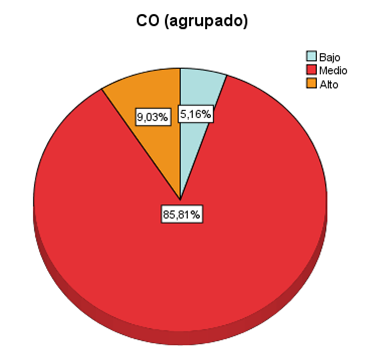 x̄=59,63 -> (43 - 66)
ESTADÍSTICOS DE PERCEPCIÓN: COMPROMISO ORGANIZACIONAL
PEQUEÑAS EMPRESAS
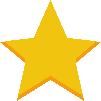 RESULTADOS
ESTADÍSTICOS DE PERCEPCIÓN: COMPROMISO ORGANIZACIONAL
MEDIANAS EMPRESAS
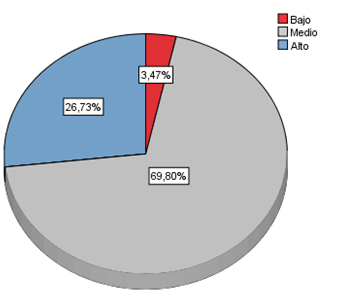 x̄=63,09 -> (43 - 66)
ESTADÍSTICOS DE PERCEPCIÓN: COMPROMISO ORGANIZACIONAL
MEDIANAS EMPRESAS
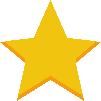 RESULTADOS
ANÁLISIS BIVARIADO
COMPROMISO
CULTURA
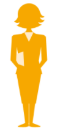 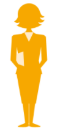 SEXO
20 - 29 años; > edad >  
                         compromiso
20 – 29 años
EDAD
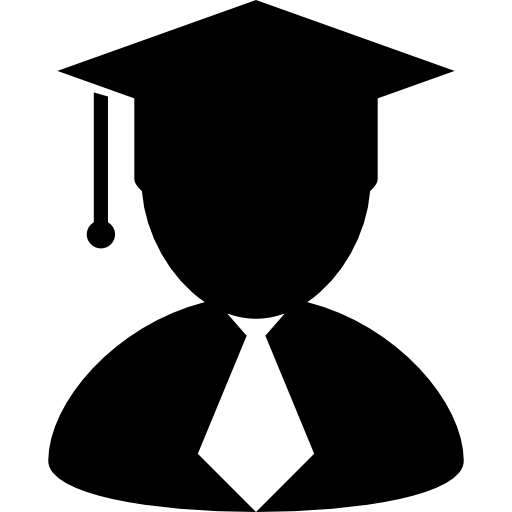 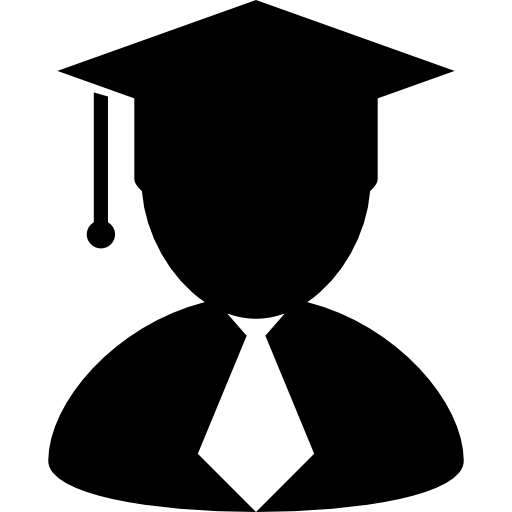 ESTUDIOS
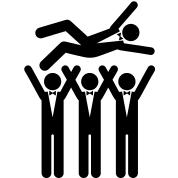 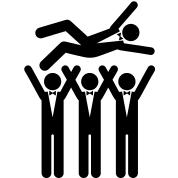 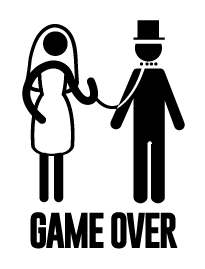 ESTADO CIVIL
ANTIGÜEDAD
0 - 10 años
0 - 5 años; > antigüedad >   
                       compromiso
RESULTADOS
PRUEBA DE NORMALIDAD
DATOS: > 50 
 p< 0,05 -> distribución asimétrica
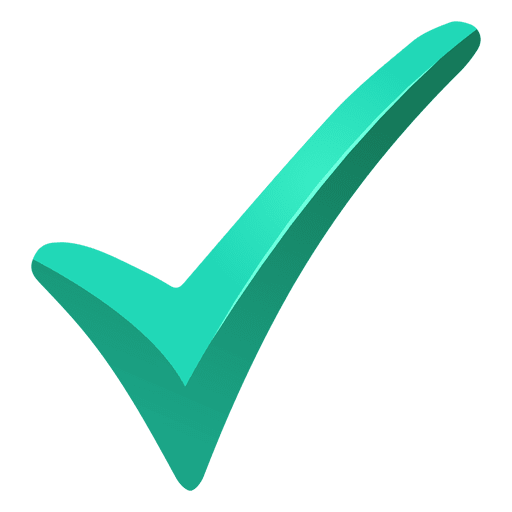 RHO SPEARMAN
PRUEBAS NO PARAMÉTRICAS
R PEARSON
CONTRASTE DE HIPÓTESIS
La cultura organizacional incide en el compromiso de los empleados de las PYMES pertenecientes a la industria de alimentos y bebidas del cantón Quito.
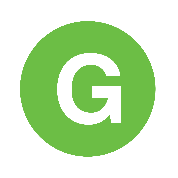 rho = 0,325 -> correlación POSITIVA baja
p< 0,05 -> relación entre las variables
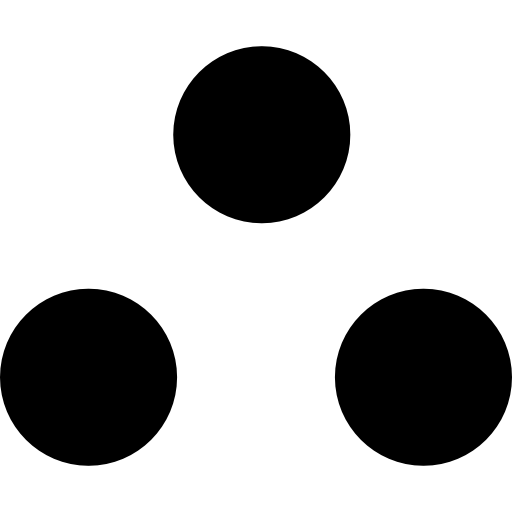 CONTRASTE DE HIPÓTESIS
La cultura organizacional de las PYMES pertenecientes a la industria de alimentos y bebidas del cantón Quito es débil.
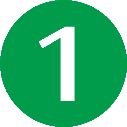 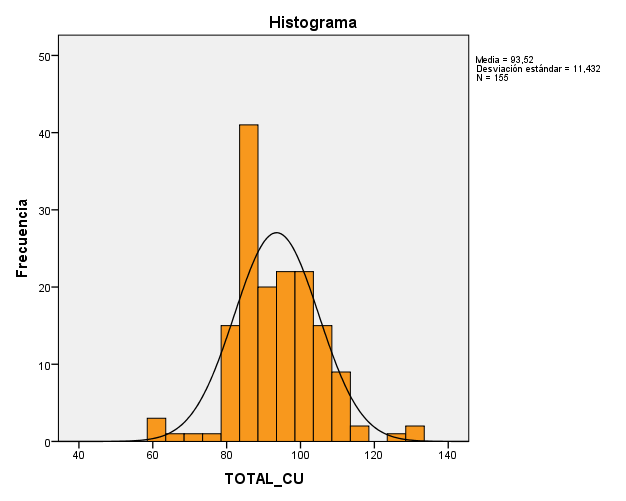 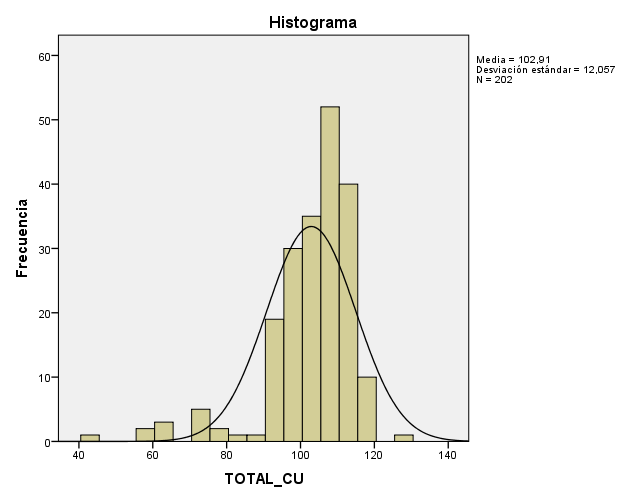 Cultura moderada tiende a débil
Cultura moderada tiende a fuerte
La cultura organizacional en las PYMES de A&B no es débil
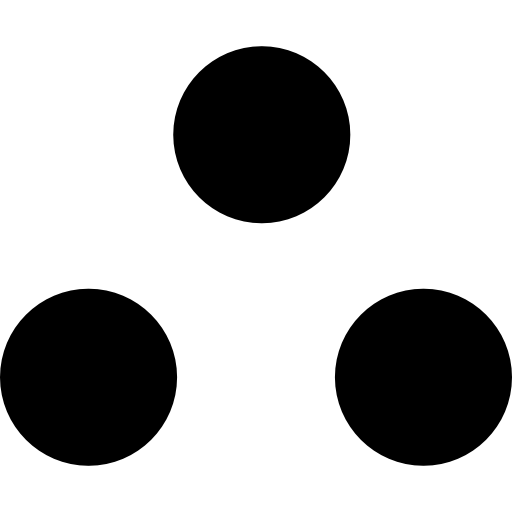 CONTRASTE DE HIPÓTESIS
El nivel de compromiso organizacional es bajo en los empleados de las PYMES pertenecientes a la industria de alimentos y bebidas del cantón Quito.
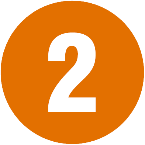 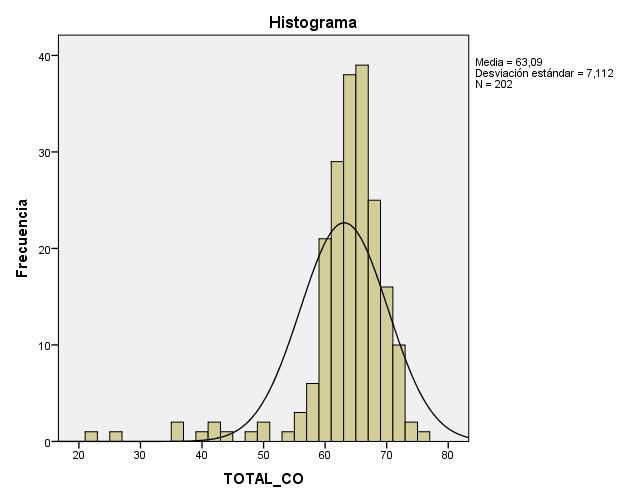 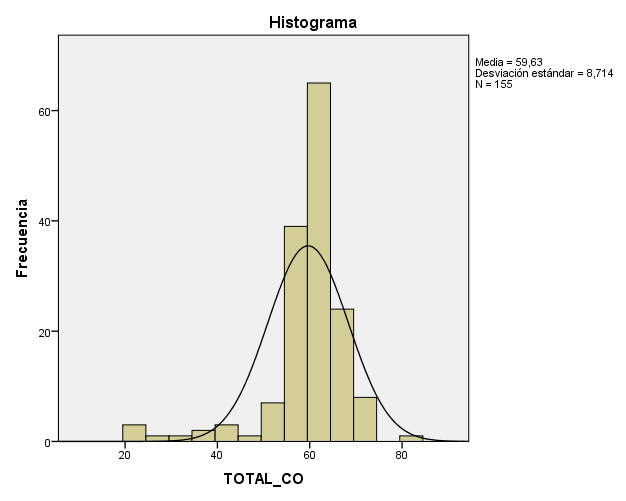 Compromiso medio
Compromiso medio tiende a alto
El compromiso organizacional en las PYMES de A&B no es bajo.
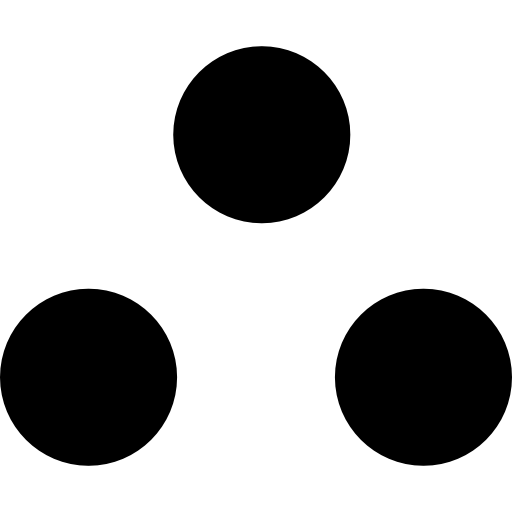 Existe una correlación significativa entre las dimensiones de cultura organizacional y la variable compromiso organizacional en los empleados de las PYMES de A&B.
CONTRASTE DE HIPÓTESIS
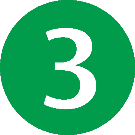 GC, AO CTE y CCF (p<0,001)
;  OC (p<0,05)
Existe correlación significativa
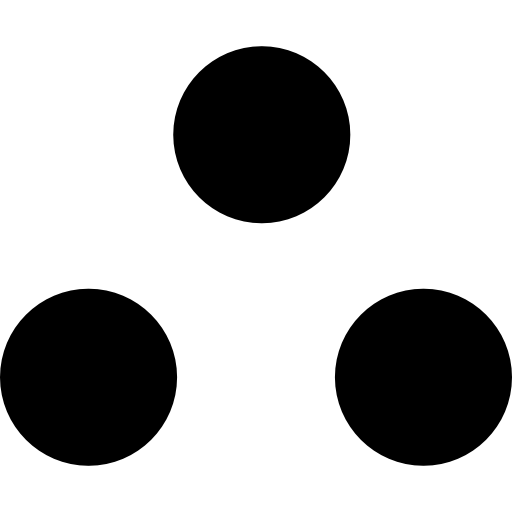 PROPUESTA DE MEJORA
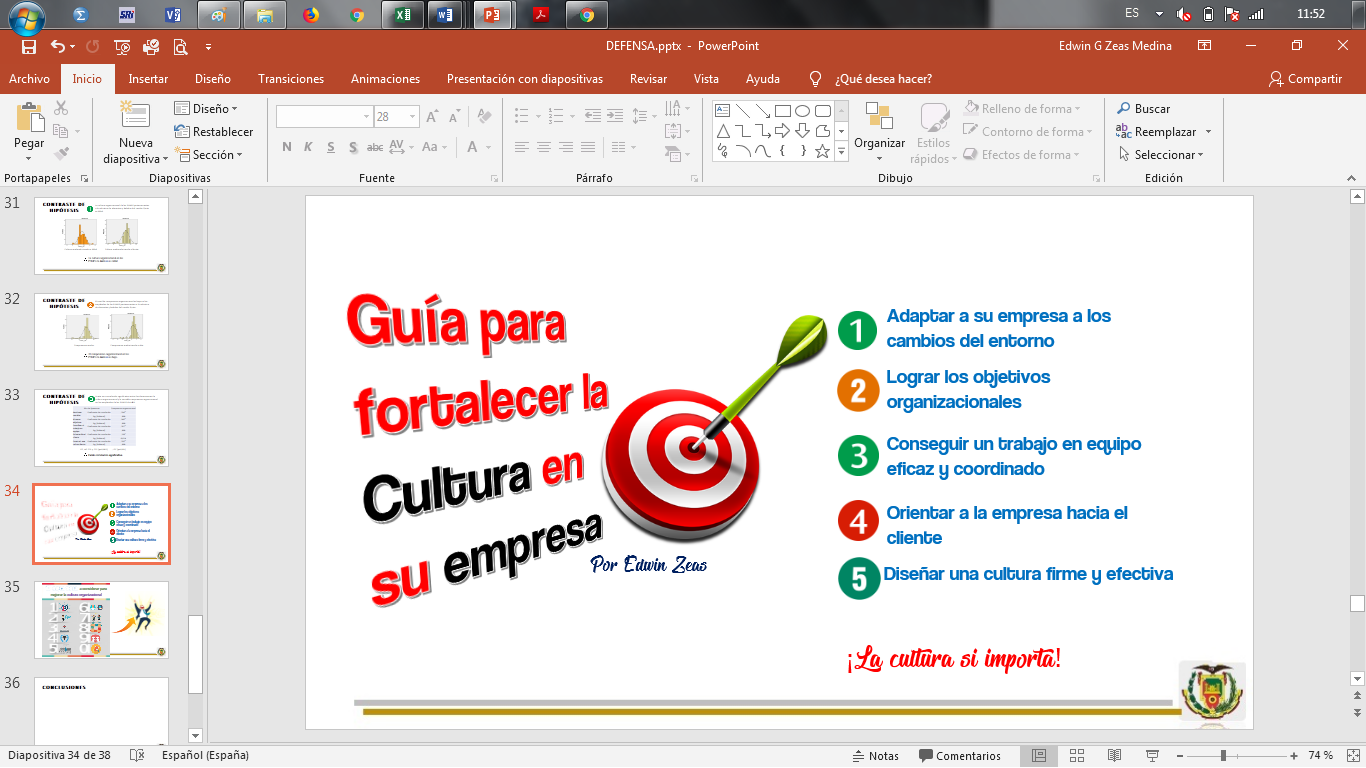 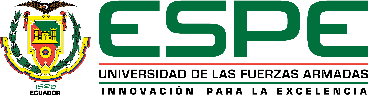 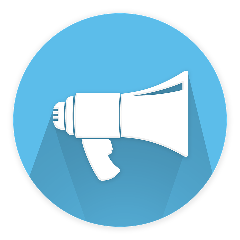 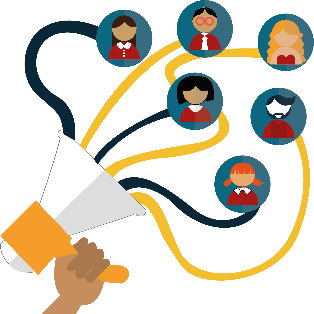 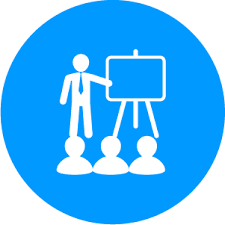 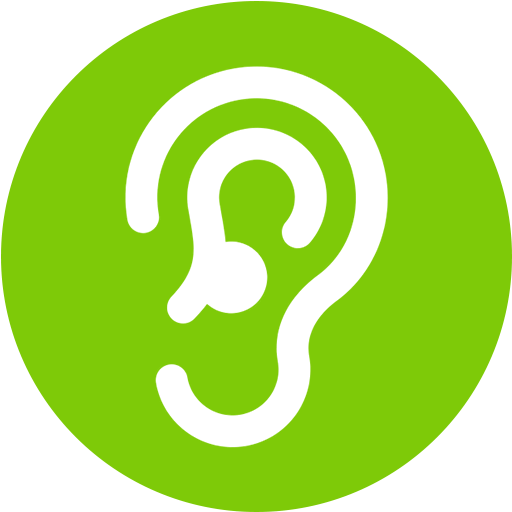 GESTIONAR CAMBIOS
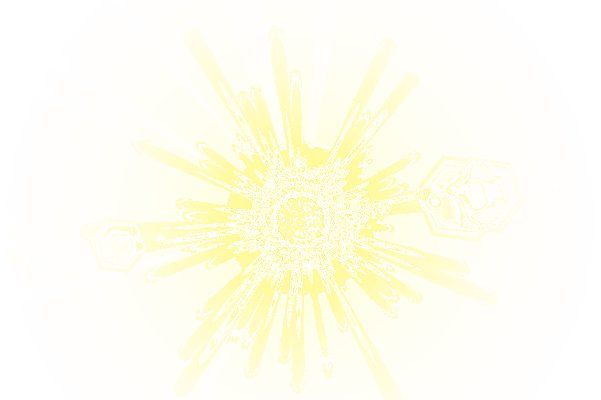 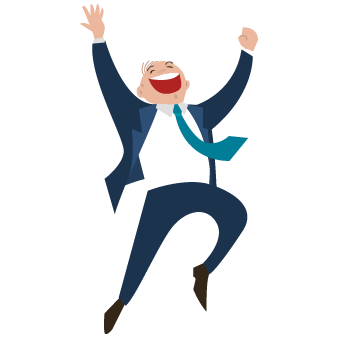 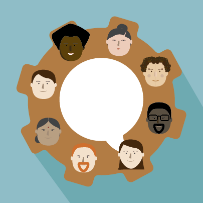 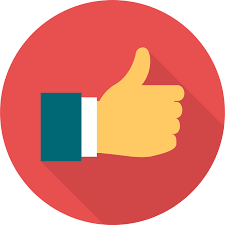 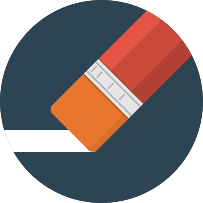 ALCANZAR OBJETIVOS
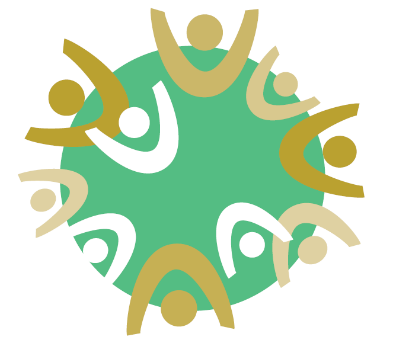 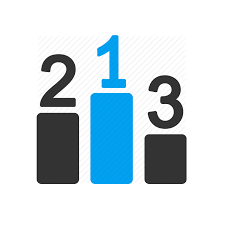 TRABAJO EN EQUIPO COORDINADO
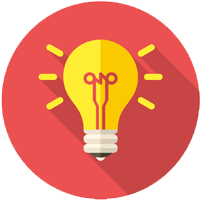 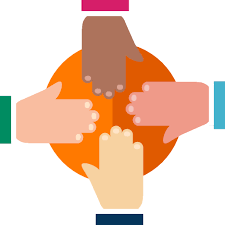 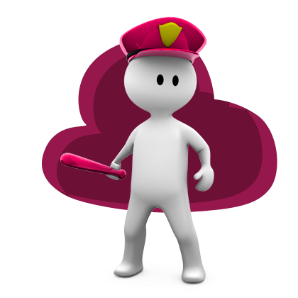 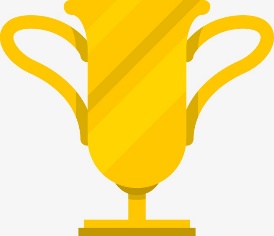 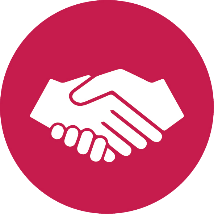 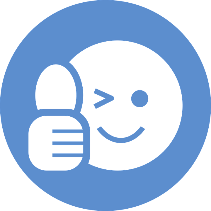 ORIENTACIÓN AL CLIENTE
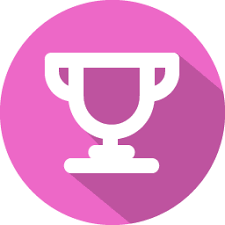 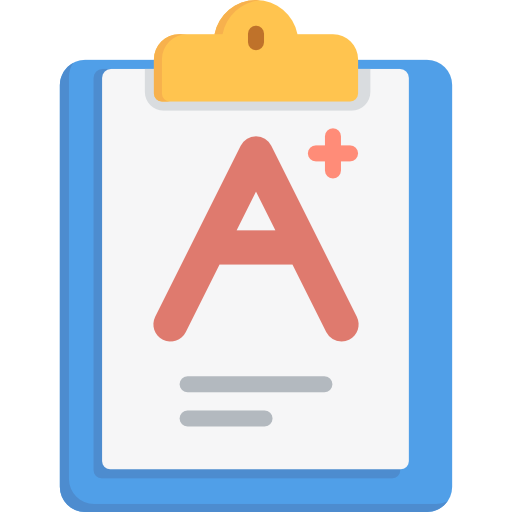 CONSTRUIR UNA CULTURA FUERTE
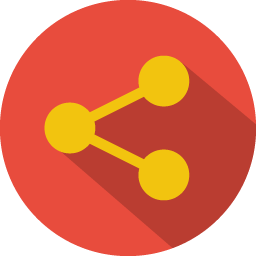 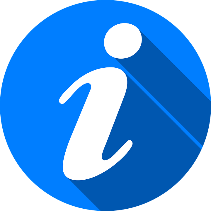 CONCLUSIONES
La cultura organizacional incide en el compromiso organizacional de los empleados de las PYMES de Alimentos y Bebidas del cantón Quito.
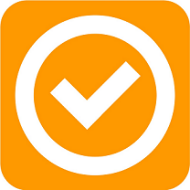 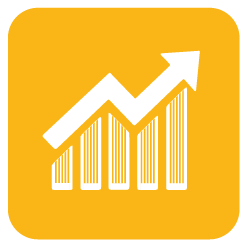 El nivel de cultura organizacional en las PYMES de la industria de Alimentos y Bebidas es moderado.
El grado de compromiso organizacional de los empleados de las PYMES de la industria de Alimentos y Bebidas es catalogado como medio.
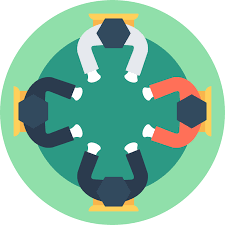 RECOMENDACIONES
Las PYMES de este sector deben mejorar la cultura organizacional enfocadas en las dimensiones Alcanzar objetivos y  Construir una cultura fuerte.
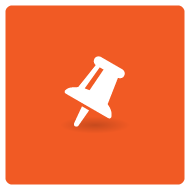 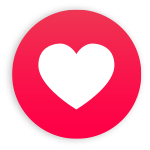 En las PYMES de este sector debe prevalecer el compromiso afectivo.
Se recomienda a los directivos y líderes organizacionales realizar un diagnóstico anual de cultura y compromiso organizacional en sus empresas.
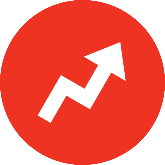 Se recomienda a los directivos y líderes organizacionales aplicar la Guía de Fortalecimiento de la cultura organizacional con el afán de acrecentar los niveles de cultura y afectar positivamente a la variable compromiso organizacional.
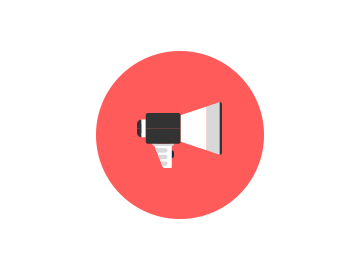 Gracias